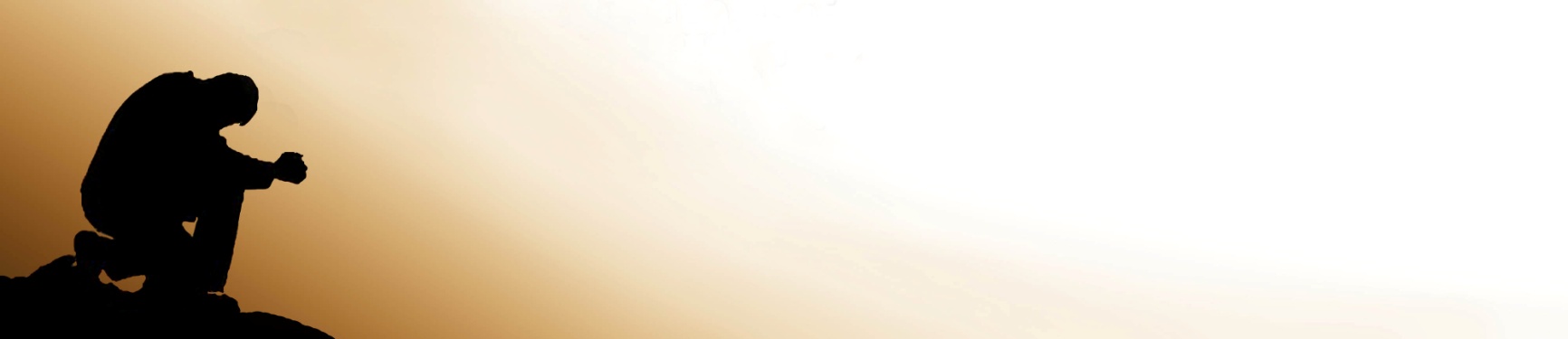 Viikon teema:
Kestävä rukous
4-7.10.2010
Aiheena tänään:

Kestävä rukous käytännössä
Miten tehdä päätös, joka pitää

Päätä vain kerran. 
Älä mieti joka päivä erikseen, rukoiletko tänään. Yksinkertaisesti tee se!
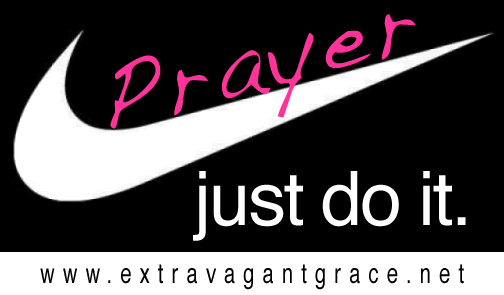 2. Järjestä aika


Rukoukselle ei koskaan järjesty aikaa itsestään. Päiväohjelmamme tulee niin täyteen kuin annamme sen tulla.

Daniel 6:10
Kaikki tiesivät, että Daniel rukoili kolmasti päivässä.
3. Järjestä paikka


Matt. 6:6 Vaan sinä, kun rukoilet, mene kammioosi ja sulje ovesi ja rukoile Isääsi, joka on salassa; ja sinun Isäsi, joka salassa näkee, maksaa sinulle.  
 
Jeesus puhui kammiosta. On helpompaa ylläpitää säännöllistä rukousta, jos sille on tietty paikka.
4. Järjestä yksityisyys


"Sulje ovesi". Meidän on opittava rukoilemaan Isää "salassa". Julkinen rukouksemmekin olisi tehokkaampaa, jos sitä edeltäisi yksityinen rukous.
5. Keskittyminen tiettyihin aiheisiin


On selvää, ettemme pysty samanaikaisesti rukoilemaan monen aiheen puolesta. 

”Kolme leipää”
6. Muista, miksi rukoilet – rakkaus saa sinut jatkamaan
7. Jatka loppuun asti!

Mistä tietää, kuinka kauan pitää rukoilla? –
Käytännönläheistä ja yksinkertaista: Rukoile, kunnes vastaus tulee!

”Miten suuret Jumalan miehet ja naiset eroavat tavallisista kiireisistä rukoilijoista? He eivät anna periksi, vaan maksavat täyden hinnan, kunnes vastaus tulee.”
Mooses piti käsiään nostettuina rukoukseen,  kunnes Amalek voitettiin täydellisesti (2 Moos. 17:13)

Joosua osoitti keihäällä kohti Aita armeijansa hyökätessä, kunnes Jeriko oli voitettu. (Joos. 8:26)

Elia rukoili  polvillaan, että kolmen vuoden kuivuus loppuisi,  kunnes sadepilvi ilmestyi. (1 Kun. 18:44)

Kuinka kauan opetuslapset jatkoivat rukousta yläsalissa? Kunnes Pyhä Henki laskeutui heidän ylleen.

Jatka, kunnes saat rauhan, että voitto on saatu — tai kunnes konkreettinen vastaus tulee.